Caring for Our Natural World Harvest Festival, Sukkot, Hanukkah ; Advent – Light and dark - Nativity story, Diwali story, Hanukkah
Ceremonies 
Rules and Routines - Humanism
10 Commandments Christianity
5 Pillars of Islam
5 K’s of Sikhism
Shabbat Judaism
Harvest 
Christian beliefs Creation stories Gifts & Giving
Eid; Christmas 
;
Places of worship - Church, Synagogue, Mandir and Special The Easter Story
Places of Worship - Mosque, Gurwara, Buddhist temple  
Beginnings and Endings - Easter, Baptism, Vaisakhi, Naam Karan
RE is planned in accordance with the 1944 and 1988 Education Acts and is in the main Christian. 
Buckinghamshire Agreed Syllabus for Religious Education 2022-2027 
https://schoolsweb.buckscc.gov.uk/school-improvement-and-equalities/buckinghamshire-agreed-syllabus-for-religious-education/a-model-for-religious-education/
Routines and Rituals– Salat, Puja, Holy Communion; Caring for other people
Year Two
Year One
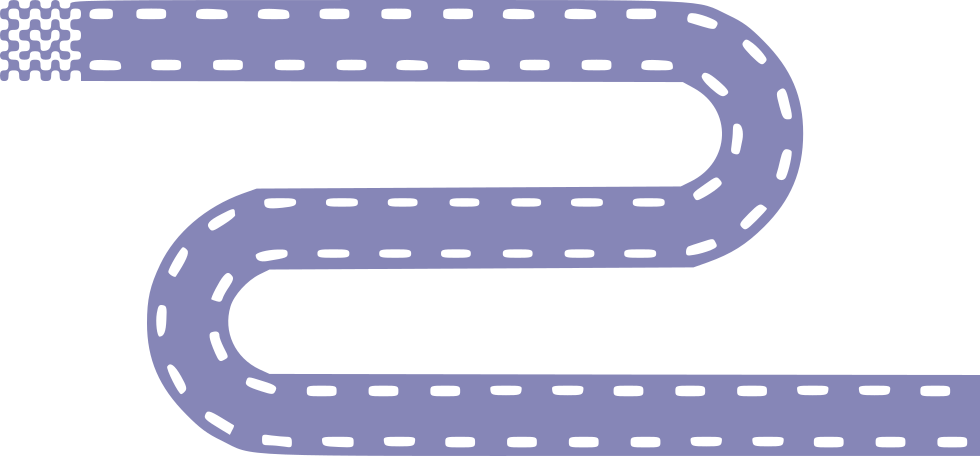 Judaism - Do sacred texts have to be “true” to help people understand their religion?
Christianity – What is the most significant part of the Nativity story for Christians today?
How can Brahman be everywhere and in everything?
Would visiting the River Ganges feel special to a non Hindu?
Judaism – How important is it for Jewish people to do what God asks them to do? Christianity – Is forgiveness always possible?
Year Three
Celebrating Diwali – A feeling of belonging?
 Has Christianity lost its true meaning?
Could Jesus really heal people? Were these miracles or is there some other explanation? What is good about Good Friday?
Year Four
5. Sikhism
What is the best way for a Sikh to show commitment to God? 6. Christianity
What is the best way for a Christian to show commitment to God?
Islam
Does belief in life after death (Akhirah) help Muslims lead good lives? Islam
Does belief in life after death (Akhirah) help Muslims lead good lives?
Judaism – What is the best way for a Jew to show commitment to God? Christianity – Do people need to go to church to show they are Christians?
Christianity
Is anything ever eternal? Christianity
Is Christianity still a strong religion?
Islam
What is the best way for a Muslim to show commitment to God? Christianity
How significant is it that Mary was Jesus’ mother?
Year Five
1. Sikhism How far would a Sikh go for his/her religion? 2. Christianity
 is the Christmas story true?
Do sacred texts have to be “true” to help people
Year Six
3. Sikhism
Are Sikh stories important today? Christianity
4. Did God intend Jesus to be crucified and if so, did Jesus know this?
Bledlow Ridge Curriculum Road Map- RE - updated September 2022
A Model for Religious Education -Buckinghamshire Agreed Syllabus for Religious Education 2022-2027
Key Stage 1 (KS1)
Christianity plus one other Abrahamic religion in depth (the syllabus recommends Judaism)
With reference to one Dharmic tradition and non-religious backgrounds (not necessarily a specific non-religious worldview).
Enquiries (referring back to the core questions):
What does it mean to be me? (Who I am).  (first RE session in Autumn yr 1 and 2) 
How important are the groups people belong to? (Belonging). Places of Worship (yr 1 &2), Routines and Rituals (yr 1), Rules and Routines (yr 2)
What makes some people so important? (Important people). Places or Worship (yr 1 & 2) Ceremonies (yr2) Sacred stories (yr 1 & 2) see below
Why are some places so important? (Important places). Places of Worship (yr 1 &2) 
What makes some things sacred to some groups of people? (Special things). Places of worship (yr 1 &2) Ceremonies (yr2)
What makes some stories so important to different people? (Sacred books). Sacred stories (see next slide)
Why is it important to look after our world? (The natural world). Creation stories (yr1), Caring for our natural world (yr2) , Harvest (yr 1 &2), Sukkot (yr 2) , Sacred Stories (see next slide) 
Why do we celebrate important occasions? (Special occasions). Ceremonies (yr 2), Gifts and Giving (yr 1). Beginnings and Endings (yr 2)
In exploring these questions, the children will also reflect on:
Their own sense of who they are and their uniqueness as a person in a family and community.
What they believe, what they think is important, and how those influence their day-to-day lives.
Year 1 Sacred Texts and stories:
Ant story (Islam) caring for the natual world
The crying Camel story (Islam) Important people

Good samaritan - caring for people
Noah’s Ark - natural world 
Boy ho thre sones at trees (Islam)  - important people 
Pumpkin Soup - caring for people 
Little Red Hen - caring for people
Be my guest story - caring for people
The good samaritan story - caring for people
Year 2 Sacred Texts and Stories 
Caring for the natural world Walnut and Watermelon (Islam), Saddathra and the Swan (Buddhist)
Nativity Bible story
When Buddha was an elephant
Guru Nanak - Milk and the Jasmine Flower (Belonging )
Silver Needle (Important people)

Moses in the Desert (important people)

Sower of the Seeds harvest Natural world
The Lost Sheep
Hetty Humakah’s Hanukkah
Year 1 
Topics taught: 
Autumn Term – Harvest, Christian Beliefs, Gifts and Giving, Eid, Christmas story
Spring Term – Places of Worship, Easter Story 
Summer Term - Religious Rituals – Salat, Puja, Holy, Communion, Caring for other people


Year 2
Topics taught: Caring for Our Natural World Harvest Festival, Sukkot, Hanukkah ; 
Advent – Light and dark - Nativity story, Diwali story, Hanukkah 
Places of Worship - Mosque, Gurwara, Buddhist temple , 
Beginnings and Endings - Easter, Baptism, Vaisakhi, Naam Karan
Ceremonies, Rules and Routines - Humanism, 10 Commandments Christianity, 5 Pillars of Islam, 5 K’s of Sikhism, Shabbat Judaism
Skills: 
Children should develop their knowledge and understanding of principal religions and worldviews. They learn to use subject-specific vocabulary, ask questions and begin to express their own views in response to what they’re taught.
Children are expected to:
Recall and name different beliefs and practices, including festivals, forms of worship, rituals and ways of life, in order to find out about the meanings behind them.
Retell and explore the meanings of some religious and moral stories, explore and discuss sacred writings and sources of wisdom, and recognise the traditions behind them.
Recognise some of the symbols and actions that express a religious community’s way of life, looking at similarities between them.
Ask and respond to questions about what individuals and communities do, and why, so they can identify what it means to be a part of a community.
Observe and recount different ways of expressing identity and belonging.
Notice and respond to some of the similarities between different religions and worldviews.
Explore questions about belonging, meaning and truth so that they can express their own opinions and ideas in response, using words, music, art or poetry.
Find out about and respond to examples of cooperation between people who are different.
Find out about questions of right and wrong and begin to develop and express their own opinions.
Over the course of LKS2, pupils will explore:
Christianity plus one different Abrahamic religion and one Dharmic tradition in depth. (The syllabus recommends Islam and Hindu Dharma.)
With reference to one other religious tradition and non-religious perspectives.
Enquiries: (referring back to the core questions)
How and why do people worship? (yr 3 Diwali, Christmas) (yr4 Judaism, Christianity)
Are places of worship really needed? (Religious buildings). (yr4 Judaism, Chrisianity)
What holds communities together? (Religion in the community). (yr3  Diwali, River Ganges) (yr4 Judaism)
How do religions express their beliefs about God? (Symbolism). (Yr3  Christmas, Brahman) (yr4 Judaism, Chrisianity)
Why are sacred texts and holy books so important? (Sacred Texts). Yr3 Christmas, Miracles) Yr4 Judaism, Christmas Story 
What do our celebrations show about what we think is important in life? (Festivals) (Yr3 Diwali, Christmas) (yr4 Chrisianity)
In exploring these questions, the children will also reflect on:
Their own sense of who they are and their uniqueness as a person in a family, community, and world.
What they believe, what they think is important and how these influences their day-to-day lives.
.
Year 3:

Celebrating Diwali – A feeling of belonging?
 Has Christianity lost its true meaning?
Could Jesus really heal people? Were these miracles or is there some other explanation? What is good about Good Friday?
How can Brahman be everywhere and in everything?
Would visiting the River Ganges feel special to a non Hindu?




Year 4:

Judaism - Do sacred texts have to be “true” to help people understand their religion?
Christianity – What is the most significant part of the Nativity story for Christians today?
How important is it for Jewish people to do what God asks them to do? Christianity – Is forgiveness always possible?
Judaism – What is the best way for a Jew to show commitment to God? Christianity – Do people need to go to church to show they are Christians?
Over the course of UKS2, pupils will explore:
Christianity plus one other Abrahamic religion and Dharmic tradition. These could be a continuation of LKS2, or different. (The syllabus recommends continuing with Islam and Hindu Dharma).
With reference to Humanism and other religious traditions as appropriate.
Enquiries: (referring back to the core questions)
Why do religions or non-religious groups celebrate important moments in life? (Rites of Passage). (yr 5 Sikhism and Christianity)  (yr 6 Islam and Chrisitinity)
Why is pilgrimage so important to some religious communities? (Pilgrimage).
Why don’t all members of a religious or non-religious community believe and live in the same ways? (Diversity).
How did the religions and worldviews begin? (Founders and Prophets / Roots).
How does what we believe influence the way we should treat the world? (Creation and environment).
What do the religious and non-religious worldviews teach about ‘the good life’? (Ethics).
In exploring these aspects of the religions, the children will also reflect on:
Their own sense of who they are and their uniqueness as a person in a family, community, and world.
What they believe, what they think is important, and how these influences their day-to-day living.
RE.  Year 5Sikhism (Autumn 1, Spring 1 and Summer 1)
Essential Opportunities
Study at least two other religions (across the school) in depth
Skills
Refer to religious figures and holy books to explain answers (eg: Guru Nanak and the Guru Granth Sahib)
Describe religious buildings and explain how they are used (Gudwara)
Explain some of the religious practices of both clerics and individuals (eg: daily worship)
Show an understanding that personal experiences and feelings influence attitudes and actions.
Ask questions that have no universally agreed answers.
Explain how beliefs about right and wrong affect people’s behaviour.
RE.  Year 5 Christianity (Autumn 2, Spring 2 and Summer 2)
Essential Opportunities
Study the beliefs, festivals and celebrations of Christianity
Skills
Present the key teachings and beliefs of a religion (eg: the resurrection)
Refer to religious figures and holy books to explain answers (eg: Mary and Joseph, the Bible)
Describe religious buildings and explain how they are used (church)
Explain some of the religious practices of both clerics and individuals (eg: communion)
Show an understanding that personal experiences and feelings influence attitudes and actions.
Identify religious symbolism in literature and art (especially the latter)
Ask questions that have no universally agreed answers.
Explain how beliefs about right and wrong affect people’s behaviour.
RE.  Year 6 Islam (Autumn 1, Spring 1 and Summer 1)
Essential Opportunities
Study at least two other religions (across the school) in depth
Skills
Refer to religious figures and holy books to explain answers (eg: Muhammad and the Qran)
Describe religious buildings and explain how they are used (eg: mosque)
Explain some of the religious practices of both clerics and individuals (eg: hajj)
Show an understanding that personal experiences and feelings influence attitudes and actions.
Ask questions that have no universally agreed answers.
Explain how beliefs about right and wrong affect people’s behaviour.
RE.  Year 6 Christianity (Autumn 2, Spring 2 and Summer 2)
Essential Opportunities
Study the beliefs, festivals and celebrations of Christianity
Skills
Present the key teachings and beliefs of a religion (eg: incarnation, the resurrection)
Refer to religious figures and holy books to explain answers (eg: Mary and Joseph, the Bible)
Describe religious buildings and explain how they are used (church)
Explain some of the religious practices of both clerics and individuals (eg: communion, marriage)
Show an understanding that personal experiences and feelings influence attitudes and actions.
Identify religious symbolism in literature and art (especially the latter)
Ask questions that have no universally agreed answers.
Explain how beliefs about right and wrong affect people’s behaviour.